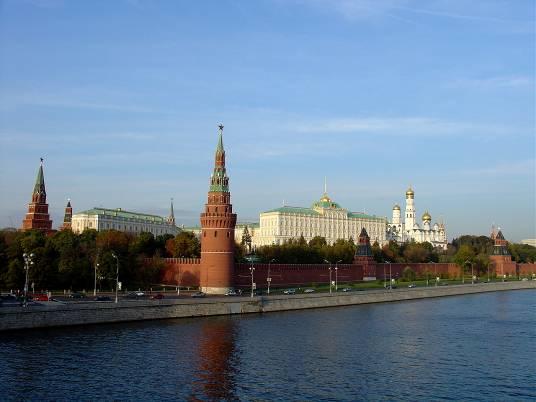 Пункт 1.
Пункт 2.
Пункт 3.
МОЯ     ВЕЛИКАЯ       СТРАНА
Моя великая страна
Страна, в которой мы живём, называется РОССИЕЙ.
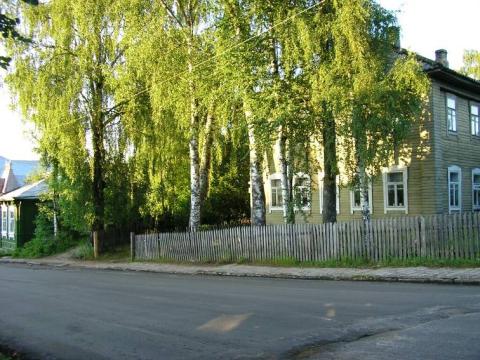 Что мы Родиной зовём?        
И берёзки, вдоль которых
Дом, где мы с тобой живём,  
Рядом с мамой мы идём.
Моя великая страна
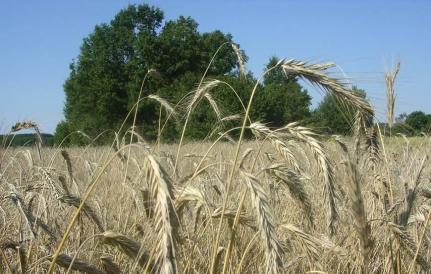 Что мы Родиной зовём?       Наши праздники и песни,
Поле с тонким колоском,      Тёплый вечер за окном
Моя великая страна
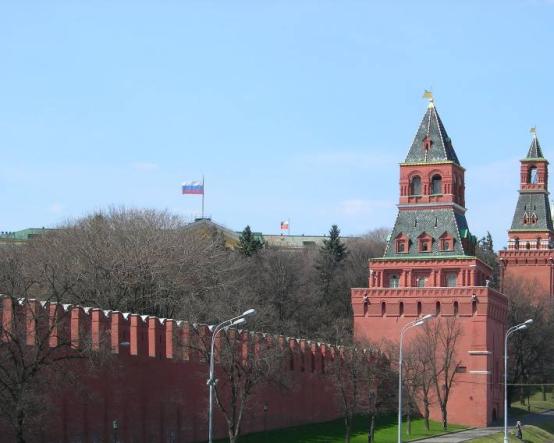 Что мы Родиной зовём?   
И под небом синим-синим
Всё, что в сердце бережём,     
Флаг России над Кремлём.
Моя великая страна
Наша страна имеет многовековую историю. Старые и совсем молодые российские города удивляют туристов своей красотой, культурой и неповторимостью.
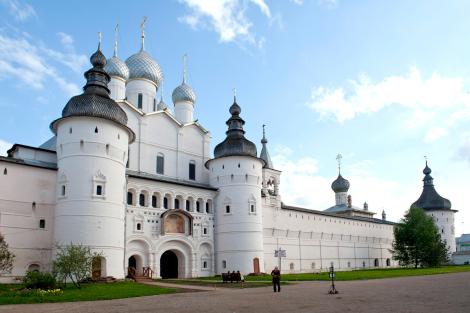 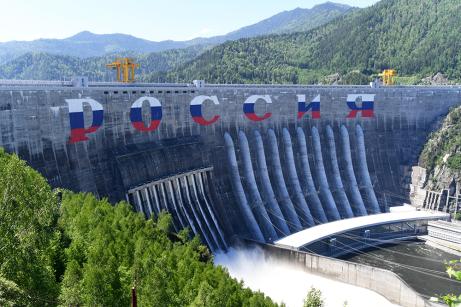 Герб  России
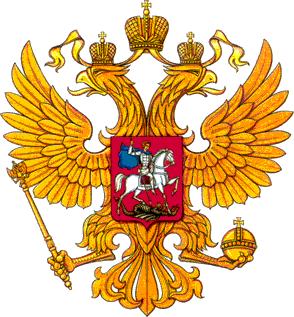 Россия свято хранит свои символы государства.
У России величавой
На гербе орёл двуглавый,
Чтоб на запад на восток
Он смотреть бы сразу мог.
Сильный, мудрый он и гордый.
Он – России дух свободный.
Флаг   России
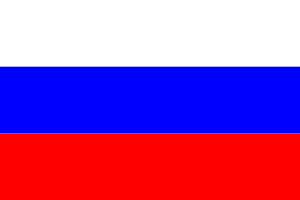 Белый цвет – берёзка.
Синий - неба цвет.
Красная полоска-
Солнечный рассвет.
Флаг   России
Для того, чтобы понять что означают цвета нашего флага, я предлагаю вам выполнить небольшое задание. Из стихотворных отрывков определите о каком цвете в них говорится и постарайтесь понять, что он означает.
Снежинки так прекрасны и легки,как совершенны у ромашки лепестки, как на доске строка написанная мелом,мы говорим сейчас о цвете:…….Спокойны и чисты рек русских водыпрозрачны и светлы как вечер зимнийи благородны и просторны неба сводыхудожник их раскрасил в :    …….Россия  много войн пережилаи наши деды умирали не напраснои верность родине их к славе привелапод знаменем победы ярко …..
Моя великая страна
ГЛАВНЫЙ ГОРОД  ГОСУДАРСТВА


                    МОСКВА
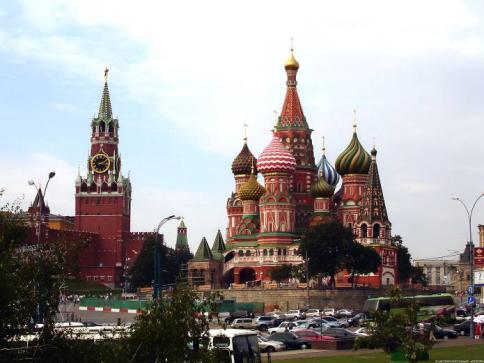 Москва – это Красная площадь.
Москва – это башни Кремля.
Москва – это сердце России,
Которое любит тебя.
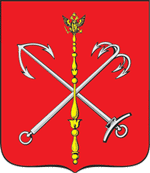 Санкт - Петербург
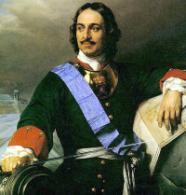 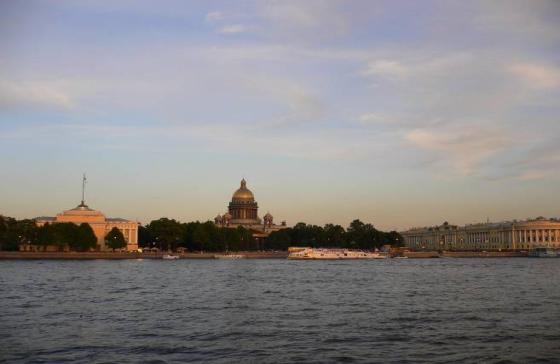 Он царя Петра творенье,     Кораблей заморских флаги, Город славы, город сад.     Вдоль Невы дворцов парад.
Российская семья
Живут в России разные           У каждого народа
Народы с давних пор.              Язык свой и наряд.
Одним – тайга по нраву,          Один – черкеску носит,
Другим – степной простор.     Другой надел халат.
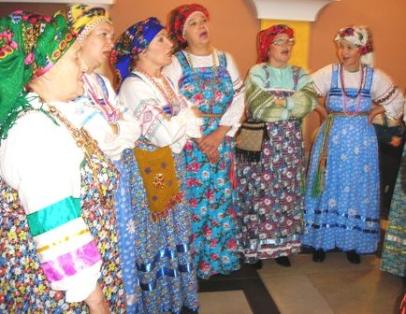 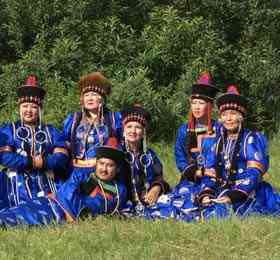 Российская семья
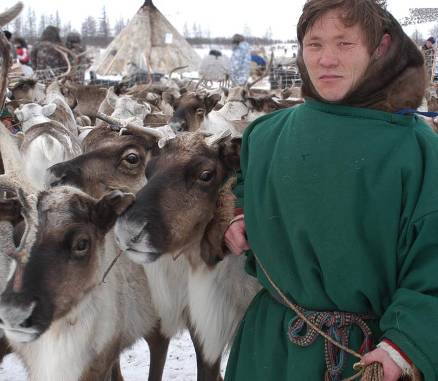 Один – рыбак с рожденья,
Другой  - оленевод.
Один кумыс готовит,
Другой готовит мёд.
Одним – милее осень,
Другим – милей весна.
А Родина Россия
У нас у всех - одна.
Русские народные промыслы
Россия сохраняет свои культурные традиции
Тульский самовар
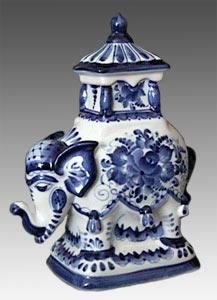 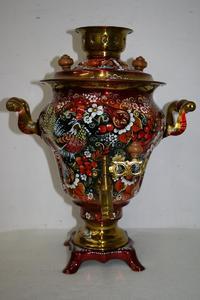 Гжель
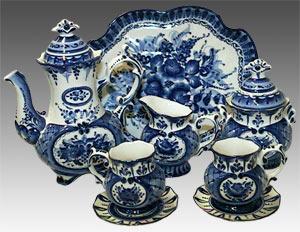 Палех
Хохлома
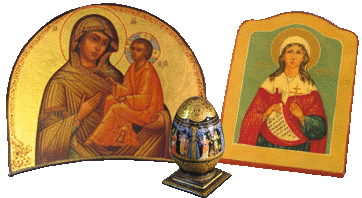 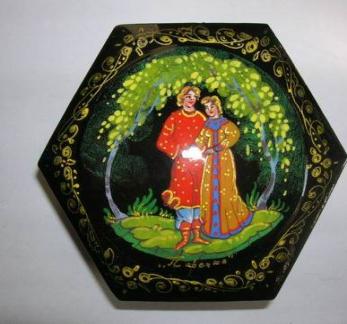 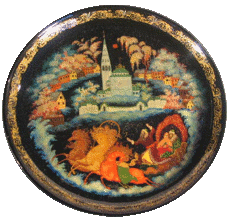 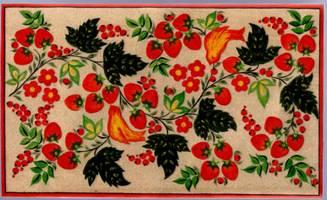 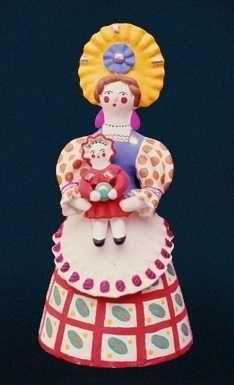 Дымковская игрушка
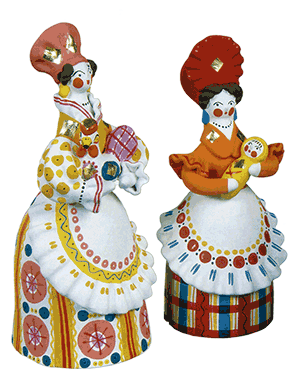 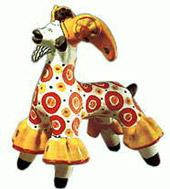 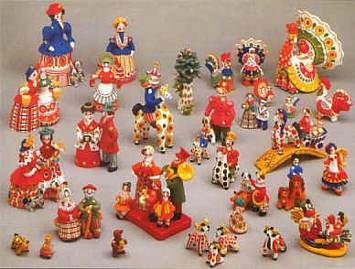 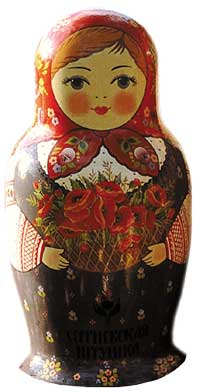 Матрёшки Сергиев- Посад
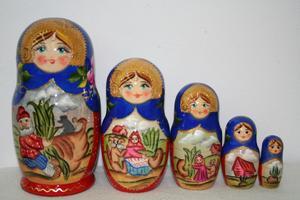 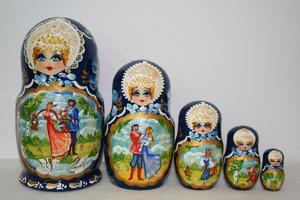 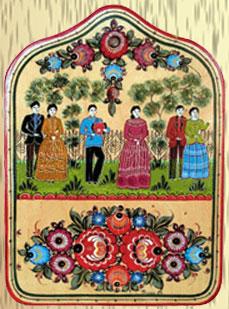 Городецкая роспись
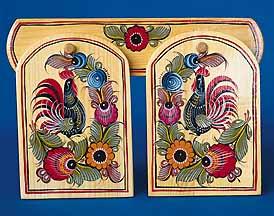 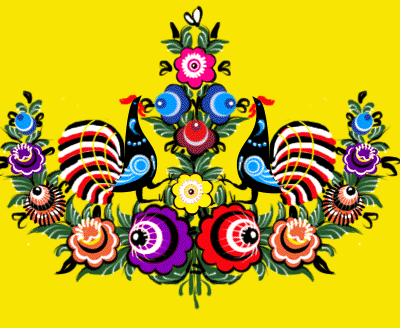 :Россия – великая страна, которая имеет богатую и славную историю. Мы граждане  многонациональной страны, которые должны гордиться своей страной, её традициями, культурным наследием. Любить и в минуты опасности защищать свою Отчизну.Вы – дети России – вы надежда и будущее нашей страны.Еврей и тувинец, бурят и удмурд,Русский, татарин, башкир и якут.Разных народов большая семья,и этим гордиться должны мы друзья.Россией зовётся общий наш дом,пусть будет уютно каждому в нём.Любые трудности мы осилим и только в единстве сила России.
Домашнее задание     	Расскажи членам семьи и своим друзьям об известных тебе людях России.          	Проведи интервью с членами своей семьи по вопросам: Каких героев России они знают, в чём их заслуга перед Отечеством?Какие книги о нашей Родине они посоветовали тебе прочитать?Есть ли среди ваших родственников те, кто много сделал для Родины? Кто  это? В чём их заслуги?
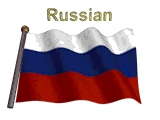